Binary Search Trees
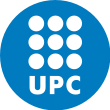 Jordi Cortadella and Jordi Petit
Department of Computer Science
Binary Search Trees
BST property: for every node in the tree with value V:
All values in the left subtree are smaller than V.
All values in the right subtree are larger than V.
6
6
2
8
2
8
1
4
1
4
3
3
7
This is a binary search tree
This is not a binary search tree
BST
© Dept. CS, UPC
2
BST: find min/max
6
Find max
Find min
2
9
7
11
1
4
3
10
Find min: Go to the leftmost element.

Find max: Go to the rightmost element.
BST
© Dept. CS, UPC
3
BST: find an element
6
Contains 8?
Contains 4?
2
9
7
11
1
4
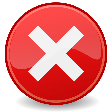 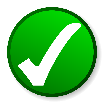 3
10
Find an element:
Move to left/right depending on the value.
Stop when:
The value is found (contained)
No more elements exist (not contained)
BST
© Dept. CS, UPC
4
BST: insert an element
6
Insert 5
2
9
7
11
1
4
5
3
10
Insert:
Move to left/right depending on the value.
Stop when the element is found (nothing to do) or a null is found.
If not found, substitute null by the new element.
BST
© Dept. CS, UPC
5
remove: simple case (no children)
6
6
2
2
8
8
1
1
4
4
3
3
remove(3)
BST
© Dept. CS, UPC
6
remove: simple case (one child)
6
6
2
2
8
8
1
1
4
4
3
3
remove(4)
BST
© Dept. CS, UPC
7
remove: complex case (two children)
7
Find the element.

Find the min value ofthe right subtree.

Copy the min value ontothe element to be removed.
2
8
1
5
3
6
4
remove(2)
BST
© Dept. CS, UPC
8
remove: complex case (two children)
7
Find the element.

Find the min value ofthe right subtree.

Copy the min value ontothe element to be removed.

Remove the min value in theright subtree (simple case).
3
8
1
5
3
6
4
remove(2)
BST
© Dept. CS, UPC
9
remove: complex case (two children)
7
Find the element.

Find the min value ofthe right subtree.

Copy the min value ontothe element to be removed.

Remove the min value in theright subtree (simple case).
3
8
1
5
4
6
remove(2)
BST
© Dept. CS, UPC
10
Visiting the items in ascending order
7
Question:How can we visit the items of aBST in ascending order?


Answer:Using an in-order traversal
2
8
1
5
3
6
4
BST
© Dept. CS, UPC
11
BST: runtime analysis
BST
© Dept. CS, UPC
12
BST: runtime analysis
Internal path length (IPL): The sum of the depths of all nodes in a tree. Let us calculate the average IPL considering all possible insertion sequences.
BST
© Dept. CS, UPC
13
BST: runtime analysis
BST
© Dept. CS, UPC
14
BST: runtime analysis
BST
© Dept. CS, UPC
15
Random BST
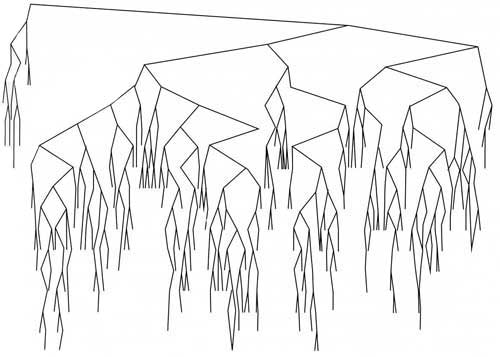 Source: Fig 4.29 of Weiss textbook
BST
© Dept. CS, UPC
16
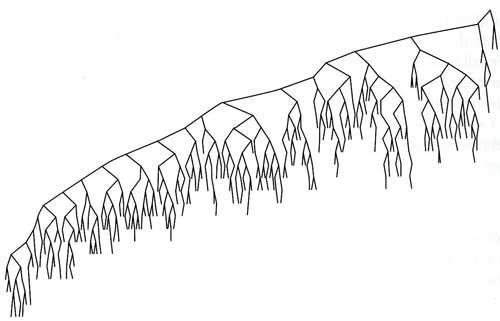 Reason: the deletion algorithm is asymmetric(deletes elements from the right subtree)
Source: Fig 4.30 of Weiss textbook
BST
© Dept. CS, UPC
17
1
1
8
8
2
7
2
3
6
7
4
5
3
5
4
6
6
3
4
7
2
8
5
1
BST
© Dept. CS, UPC
18
Self-balancing BST
BST
© Dept. CS, UPC
19
AVL trees
BST
© Dept. CS, UPC
20
AVL tree: definition
An AVL tree is a BST such that, for every node, the difference between the heights of the left and right subtrees is at most 1.
[3]
5
[3]
6
unbalanced
7
[2]
[2]
2
2
7
[1]
[0]
[0]
6
[0]
1
4
1
4
[0]
[1]
[1]
5
3
3
[0]
[0]
[0]
AVL
not AVL
BST
© Dept. CS, UPC
21
AVL tree in action
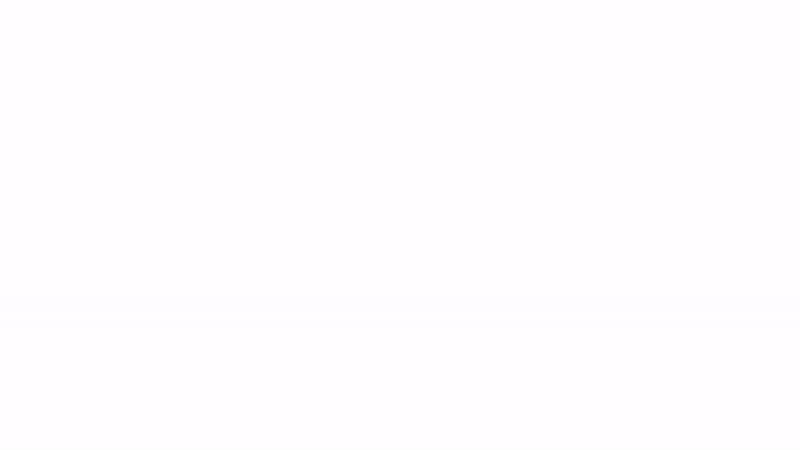 https://en.wikipedia.org/wiki/AVL_tree
BST
© Dept. CS, UPC
22
Complexity
BST
© Dept. CS, UPC
23
Exercises
BST
© Dept. CS, UPC
24
BST
Starting from an empty BST, depict the BST after inserting the values  32, 15, 47, 67, 78, 39, 63, 21, 12, 27.

Depict the previous BST after removing the values 63, 21, 15 and 32.
BST
© Dept. CS, UPC
25
Methods of a BST
Use the class BinTree from the previous chapter and implement the following methods for a BST:def find_min(t: BinTree[T]) -> BinTree[T]:    """Returns the tree (node) containing the min element"""def find_max(t: BinTree[T]) -> BinTree[T]:    """Returns the tree (node) containing the max element"""def find(t: BinTree[T], data: T) -> BinTree[T]:    """Returns the tree (node) where data is located,       or None if not found"""def insert(t: BinTree[T], data: T) -> BinTree[T]:    """Inserts data on the BST. It returns the new       BinTree after insertion (t if it was not empty)"""def remove(t: BinTree[T], data: T) -> BinTree[T]:    """Removes data from the BST. It returns the new       BinTree (None if it becomes empty)"""
BST
© Dept. CS, UPC
26
Merging BSTs
Describe an algorithm to generate a sorted list from a BST. What is its cost?

Describe an algorithm to create a balanced BST from a sorted list. What is its cost?

Describe an algorithm to create a balanced BST that contains the union of the elements of two BSTs. What is its cost?
BST
© Dept. CS, UPC
27